CHỦ ĐỀ E
ỨNG DỤNG TIN HỌC
BẢNG TÍNH ĐIỆN TỬ CƠ BẢN
PHẦN MỀM TRÌNH CHIẾU CƠ BẢN
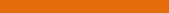 CHỦ ĐỀ E
BÀI 1 
LÀM QUEN VỚI BẢNG TÍNH ĐIỆN TỬ
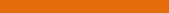 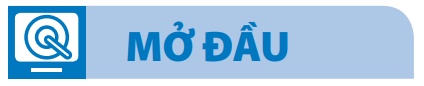 Trong thực tế nhiều số liệu được trình bày ở dạng bảng để dễ dàng so sánh, sắp xếp, tính toán. Bảng điểm của lớp em là một ví dụ. Em hãy nêu thêm ví dụ khác.
Các ví dụ về bảng số liệu là: 
Bảng thu chi quỹ lớp
Bảng tính lương
Bảng tính các đồ cần mua cho ngày liên hoan lớp,...
TÌNH HUỐNG
Quan sát cách trình bày thông tin dạng bảng và cho biết: muốn tính toán tổng cân nặng, chiều cao lớn nhất, trung bình chỉ số BMI … thì làm như nào?
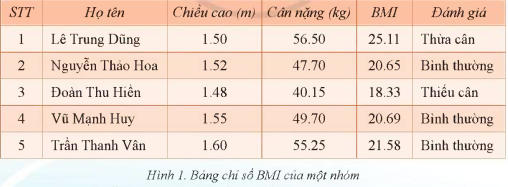 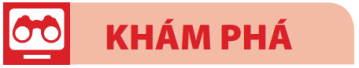 1
TỪ BẢNG TRONG VĂN BẢN ĐẾN BẢNG TÍNH ĐIỆN TỬ
- Phần mềm bảng tính điện tử là công cụ để tính toán các dữ liệu được trình bày dưới dạng bảng, tự động tính toán theo công thức cho trước, phân tích và tổng hợp dữ liệu, trình bày thông tin trực quan dưới dạng biểu đồ.
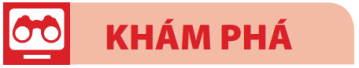 2
BẢNG TÍNH ĐIỆN TỬ EXCEL
- Có nhiều phần mềm bảng tính điện tử như: Excel, Google Sheets, Open Ofice Calc,… Tuy nhiên, ta sẽ đi tìm hiểu phần mềm bảng tính Microsoft Excel 2016.
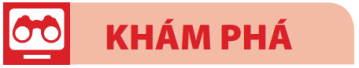 2
BẢNG TÍNH ĐIỆN TỬ EXCEL
Khởi động Excel 2016 bằng cách: 
+ Cách 1: Nháy đúp chuột lên biểu tượng     trên màn hình nền. 
+ Cách 2: Nhấp chuột vào nút Start, chọn Microsoft Excel 2016
=> Xuất hiện cửa sổ làm việc của Excel
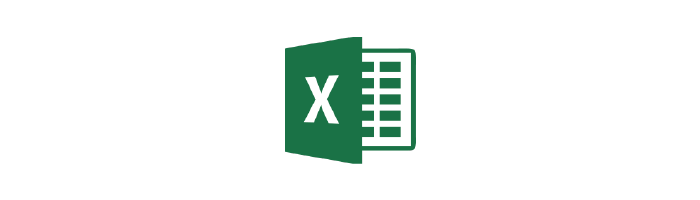 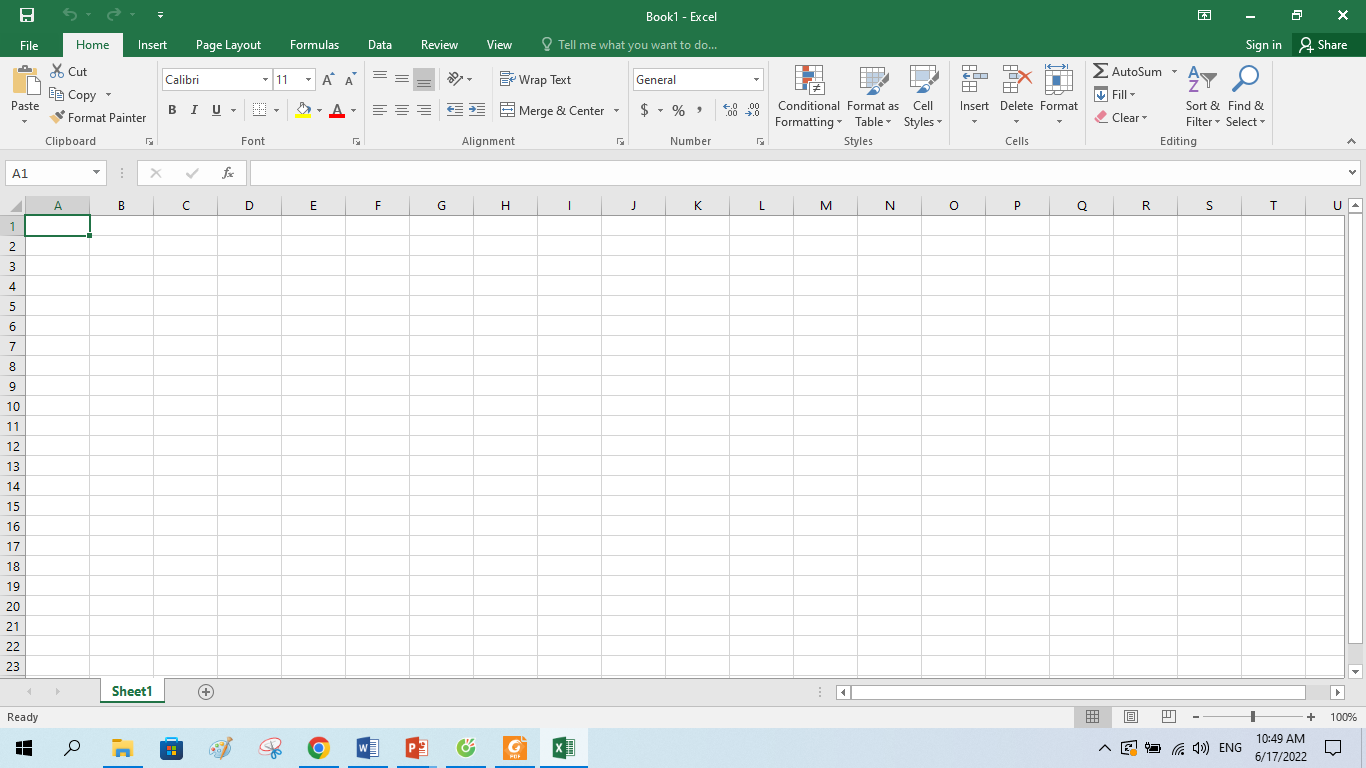 HOẠT ĐỘNG
Cửa sổ làm việc của excel có nhiều lệnh tương tự với word, cách thao tác và tác dụng cũng tương tự. Em hãy khám phá những lệnh tương tự nhau
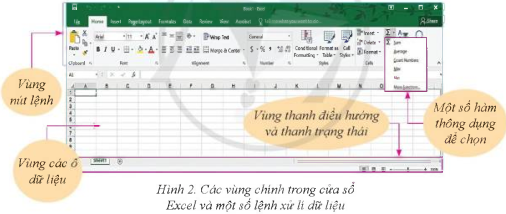 Trả lời:
Những lệnh tương tự với Word ở cửa sổ làm việc của Excel là: 
- Chỉnh cỡ chữ, kiểu chữ, phông chữ, in đậm, in nghiêng, ngạch chân.
- Các lệnh thiết lập định dạng trang như căn lề trái, căn lề phải, căn giữa,...
- Các lệnh thiết lập khổ giấy dọc, khổ giấy ngang, kích thước khổ giấy,...
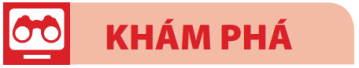 3
THỰC HÀNH LÀM QUEN VỚI BẢNG TÍNH
Bài 1. Cửa sổ trình soạn thảo Word đang mở có trang văn bản chứa Bảng chỉ số BMI của một nhóm. Hãy mở thêm cửa sổ Excel và sao chép bảng này từ Word sang Excel.
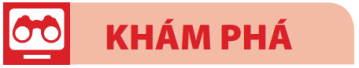 Hướng dẫn:
Bước 1. Chọn bảng cần copy
Bước 2. Nhấn Ctrl+C để sao chép
Bước 3. Di chuyển chuột sang bảng tính Excel đang mở
Bước 4. Chọn vị trí cần đặt bảng. Nhấn Ctrl+V để dán dữ liệu
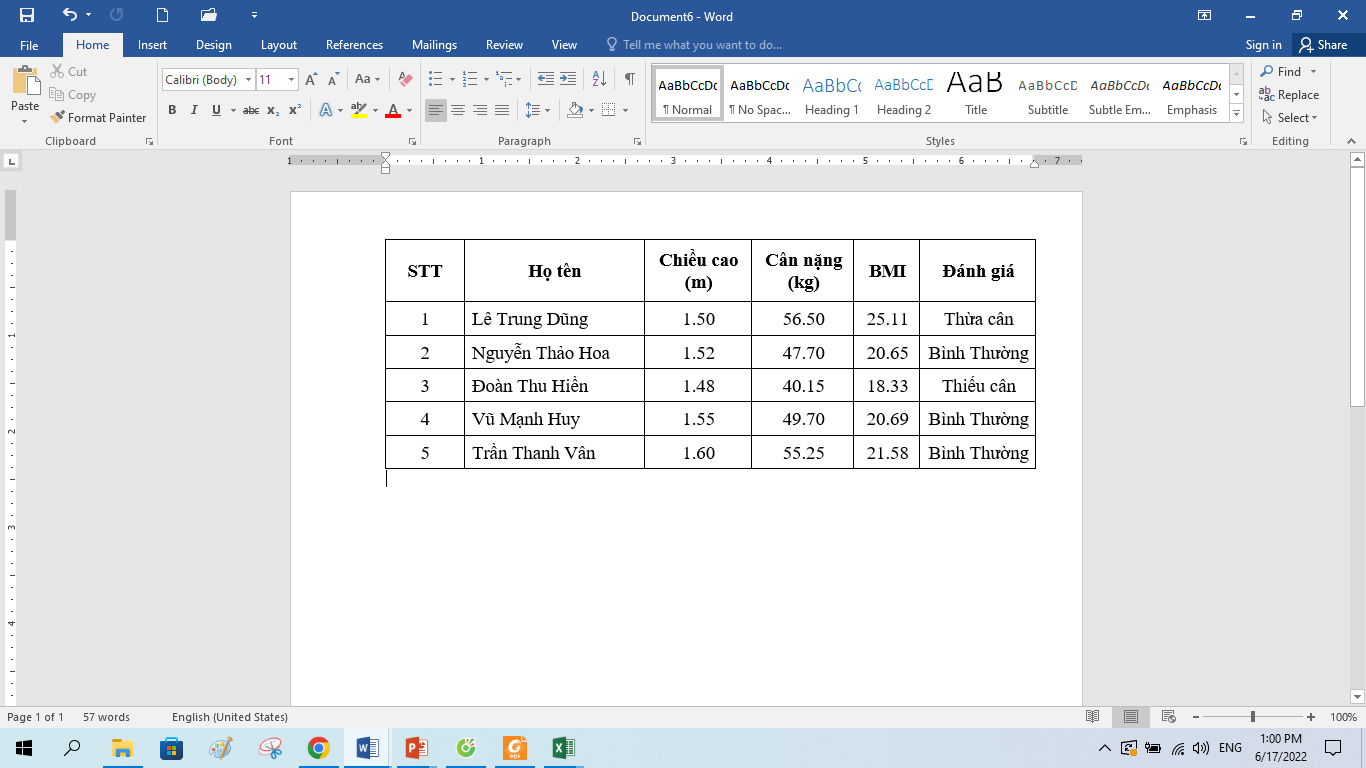 Căn chỉnh cho phù hợp
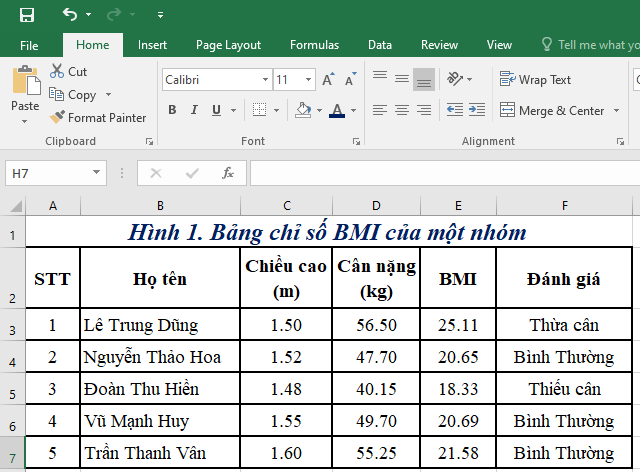 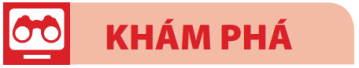 Bài 2. Tính tổng cân nặng và điền thêm vào ô dưới cùng của cột cân nặng
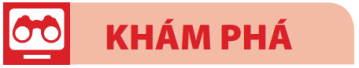 Hướng dẫn
- Trong cột cân nặng, đánh dấu chọn khối ô số liệu từ ô đầu tiên đến ô cuối cùng
- Nháy chuột vào lệnh ∑
Kết quả mới xuất hiện trong ô dưới cùng cột Cân nặng là gì?
2. Vào mục Home Chọn Sum
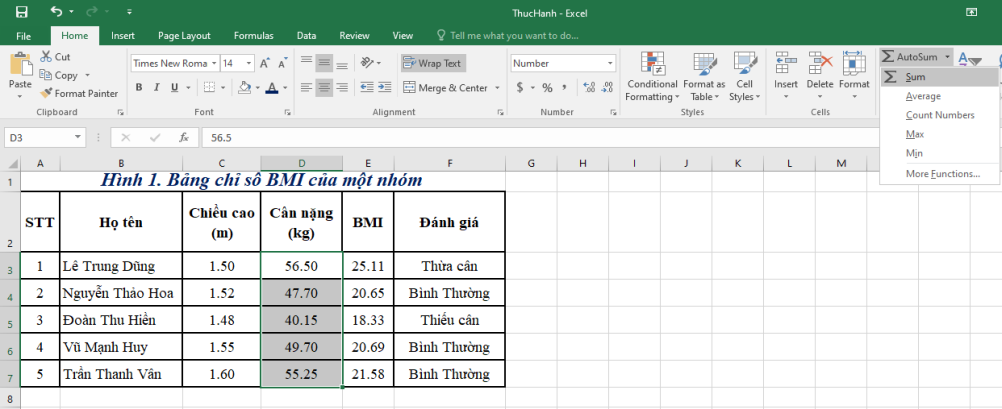 1. Nháy chọn khối ô số liệu cân nặng từ ô đầu tiên đến ô cuối cùng
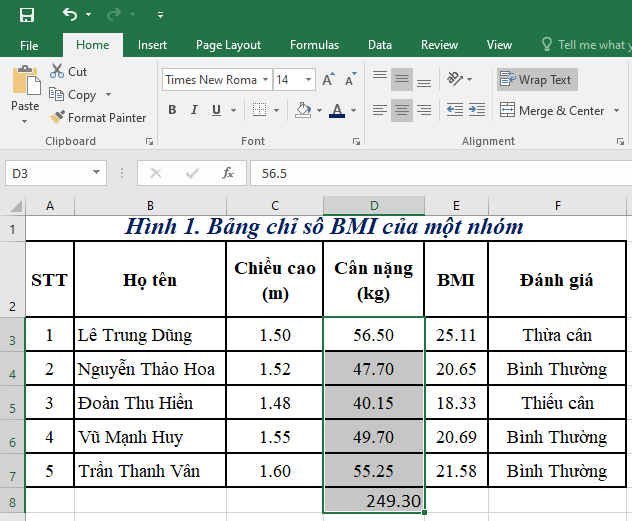 Bài 3. Sửa lỗi nhập dữ liệu sai để biết Excel sẽ tự động tính lại
Hướng dẫn
- Nháy đúp chuột vào ô dữ liệu cân nặng của Lê Trung Dũng
- Sửa thành dữ liệu đúng là 46.5
Kết quả tổng cân nặng mới là bao nhiêu? Có chính xác không?
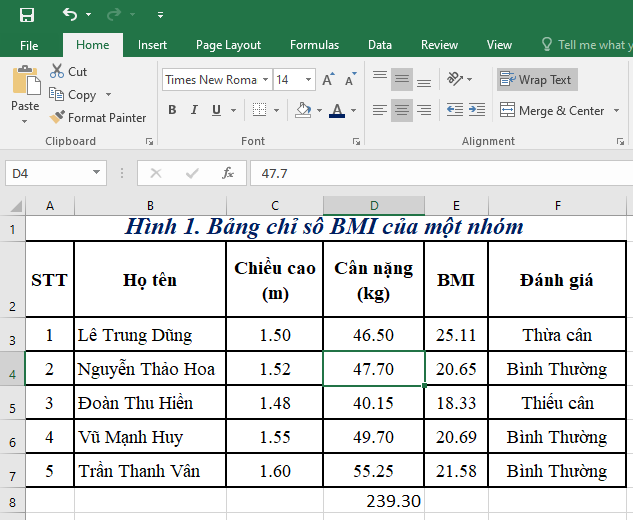 Bài 4. Tạo biểu đồ trình bày thông tin trực quan về chiều cao theo các bước ở hình 3:
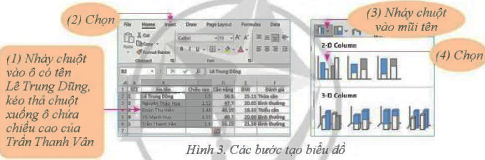 Hướng dẫn
3. Nháy chuột vào mũi tên
2. Chọn Insert
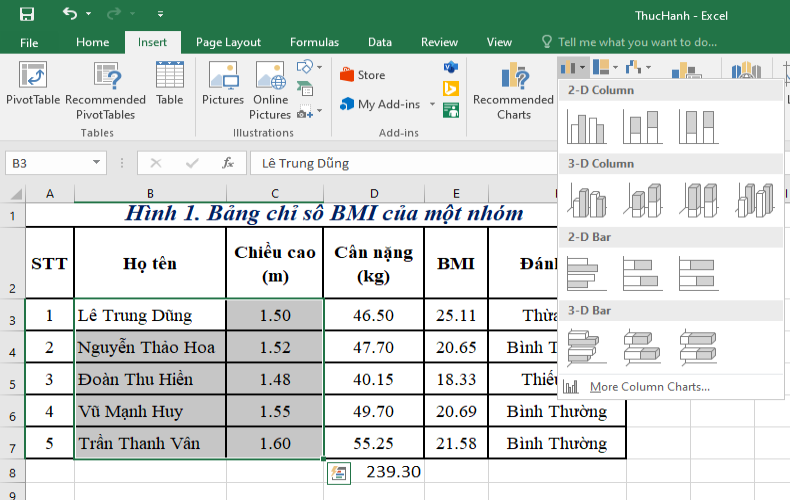 4. Chọn Clustered Column
1. Nháy chuột chọn ô có tên Lê Trung Dũng, kéo thả chuột xuống ô chứa chiều cao của Trần Thanh Vân
Kết quả
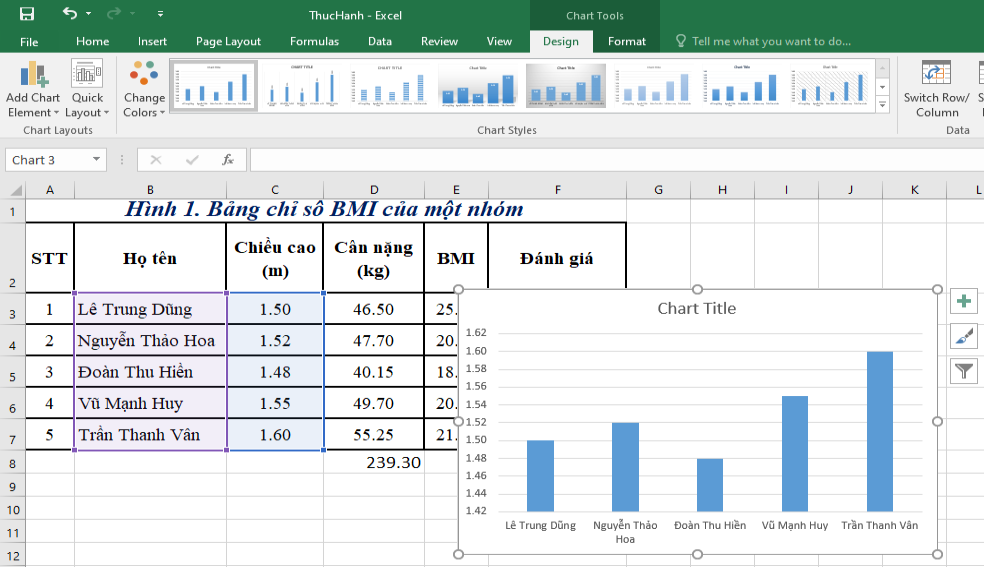 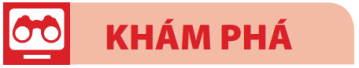 Bài 5. Lưu tệp, đổi tên mặc định từ “Book1.xlsx” thành “ThucHanh.xlsx”
Hướng dẫn:
Bước 1. Nháy chuột vào mục File
Bước 2. Chọn Save
Bước 3. Chọn nơi lưu trữ
Bước 4. Gõ tên file ThucHanh
Bước 5. Chọn Save
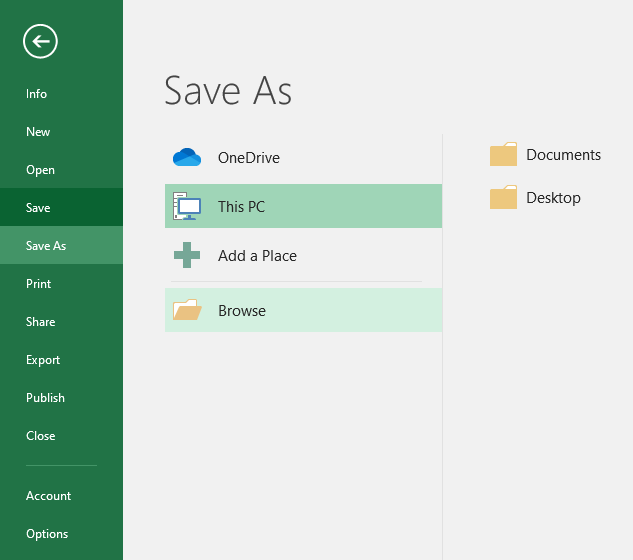 2. Chọn Save/Save as
3. Chọn nơi lưu trữ
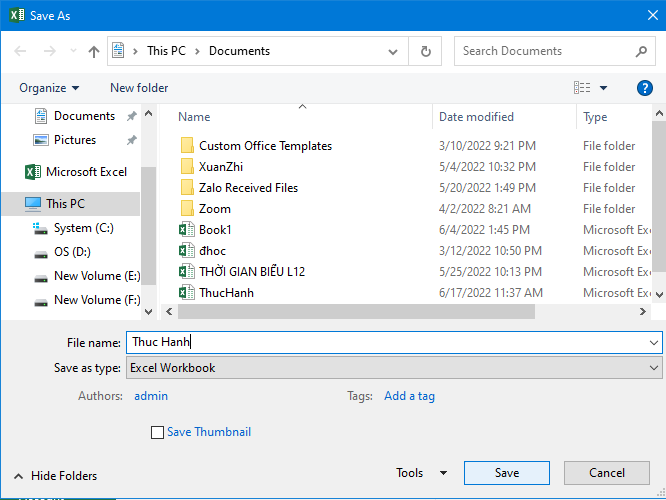 4. Gõ tên file vào ô File name
5. Chọn Save để lưu
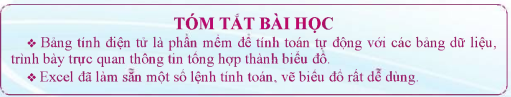 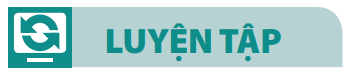 Bài 1. Trong bảng chỉ số BMI có được ở mục Thực hành, hãy tìm số đo chiều cao lớn nhất, trung bình chỉ số BMI và điền thêm vào bảng.
Hướng dẫn: Thao tác tương tự như Bài 2 với lần lượt các lệnh Max, Average
VẬN DỤNG
Câu 1. Hãy nêu những tính năng ưu việt của phần mềm bảng tính điện tử?
Câu 2. Hãy nêu ví dụ minh họa bảng tính điện tử tự động tính lại kết quả khi thay đổi số liệu nhập vào
CHÀO TẠM BIỆT
CÁC EM!
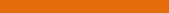